АЛГЕБРА
9 класс
ТЕМА:
СИНУС И КОСИНУС ДВОЙНОГО УГЛА
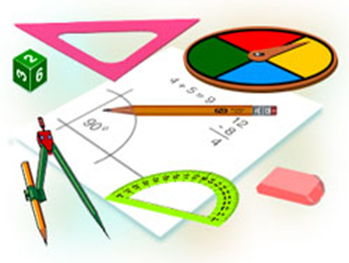 ПРОВЕРКА САМОСТОЯТЕЛЬНОЙ РАБОТЫ
283. Упростите выражение.
Решение
285. С помощью формул сложения вычислите.
Решение
ПРОВЕРКА САМОСТОЯТЕЛЬНОЙ РАБОТЫ
286. С помощью формул сложения вычислите.
Решение.
СИНУС И КОСИНУС ДВОЙНОГО УГЛА
СИНУС И КОСИНУС ДВОЙНОГО УГЛА
РЕШЕНИЕ ПРИМЕРОВ
РЕШЕНИЕ ПРИМЕРОВ
Решение.
РЕШЕНИЕ ПРИМЕРОВ
Решение
РЕШЕНИЕ ПРИМЕРОВ
РЕШЕНИЕ ПРИМЕРОВ
РЕШЕНИЕ ПРИМЕРОВ
Решение.
РЕШЕНИЕ ПРИМЕРОВ
Решение.
ЗАДАНИЯ ДЛЯ САМОСТОЯТЕЛЬНОГО РЕШЕНИЯ
Решить № 299, 300, 301, 302
Стр. 129
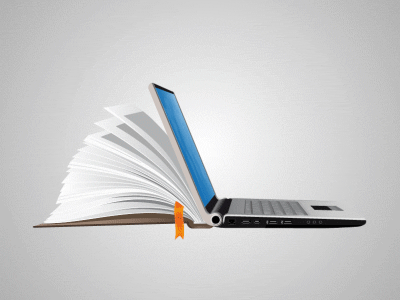